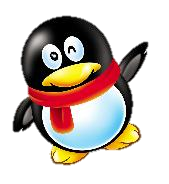 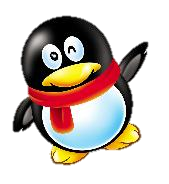 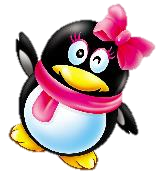 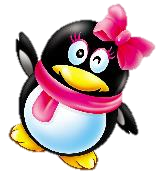 歡迎蒞臨 企鵝家族 學校日
104.03.06 (五)
班級概況
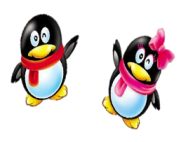 小玉老師
心心老師
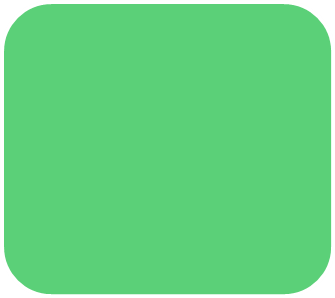 特教助理(全園性入班支援)
  許(亮晶晶)老師. 小愷老師
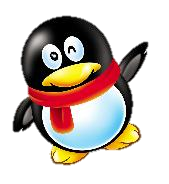 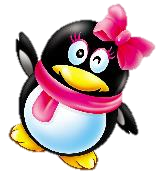 班 級
  * 
經  營
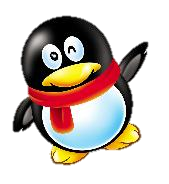 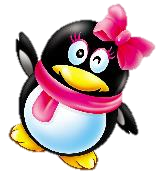 班 級
  * 
經  營
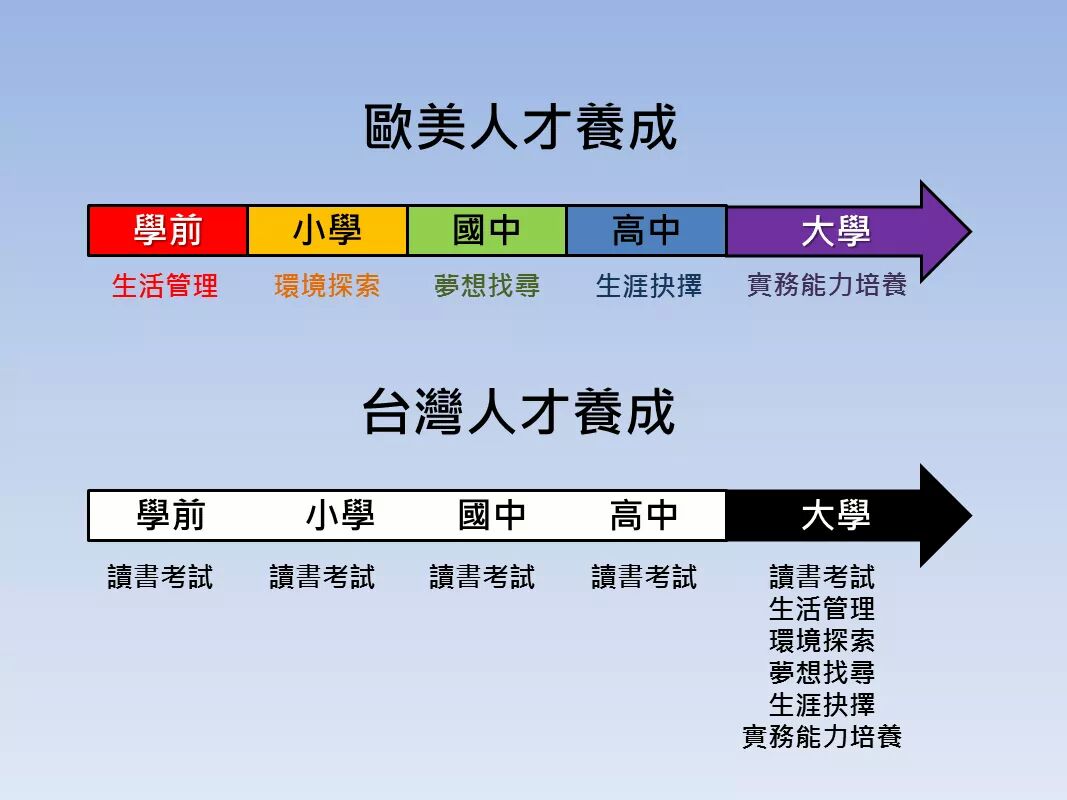 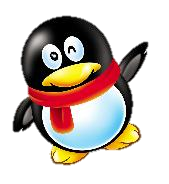 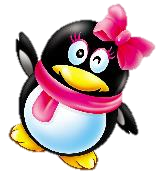 班 級
  * 
經  營
孩子已達到和待增強的能力
學校日詳說
一日作息(上午)
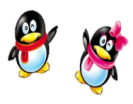 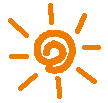 一日作息(下午)
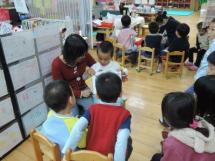 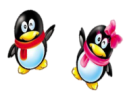 快樂晨光學習活動
元氣體能、陽光花園探索
分組沙坑玩沙遊戲
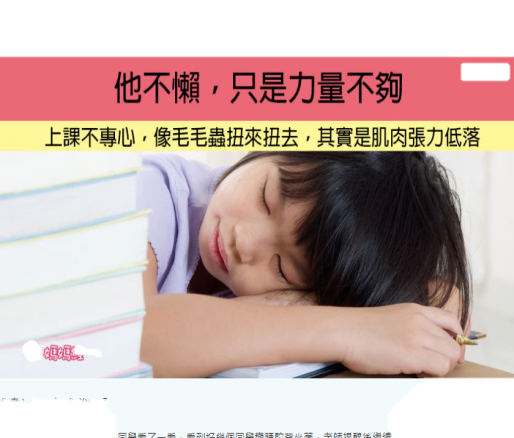 「肌肉張力」指的是肌肉的彈性，想像我們的肌肉是一條條的橡皮筋，兩端掛在關節上，有足夠張力的肌肉就像彈性正常的橡皮筋，可以幫助關節穩定角度，也就是讓我們有足夠的力量維持坐姿。
快樂晨光體能活動
元氣體能、陽光花園探索
分組沙坑玩沙遊戲
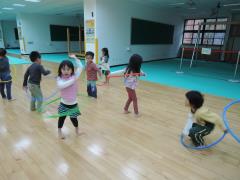 體能遊戲
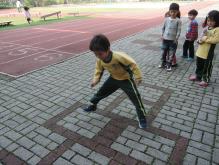 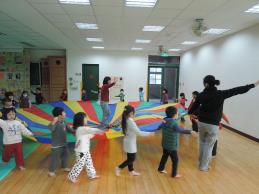 團體合作規則遊戲
身體動作與健康
快樂晨光體能活動
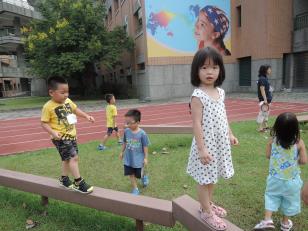 學習指標:
         ◈模仿身體的動態平衡動作
     ◈覺察各種用具的安全操作技能
  ◈觀察與調整照顧自己
  ◈敏捷使用各種素材或器材。
  ◈把玩操作各種素材或器材，發展創新玩法。 
  ◈在團體活動中，應用身體基本動作，安全地完成任務。
個別興趣探索
角落活動
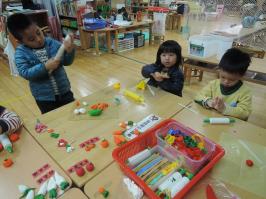 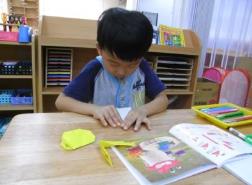 黏土：揉捏不同硬度的黏土，增加手部感覺統合的能力（觸覺及本體覺發展），有助於日後寫字時，控制運筆力氣的能力。
摺紙：把色紙對折，並讓不同的角對在一起，是很重要的掌指活動。
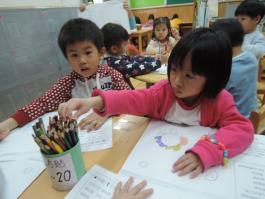 繪畫/著色：把圖畫塗滿而且不會塗出格子，是刺激精細動作協調，增加學習耐心。

。進階: 造型創意畫
11
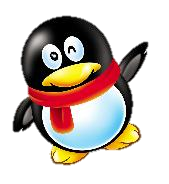 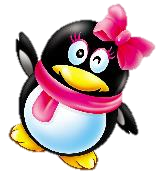 幼兒進階~ 能 力 點
◎學習指標：
  熟練手眼協調的精細動作
    以『美勞角--摺紙工為例』
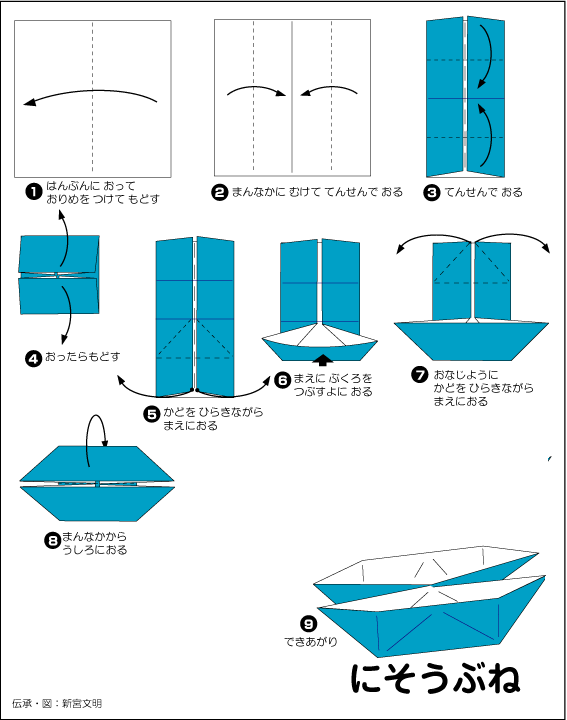 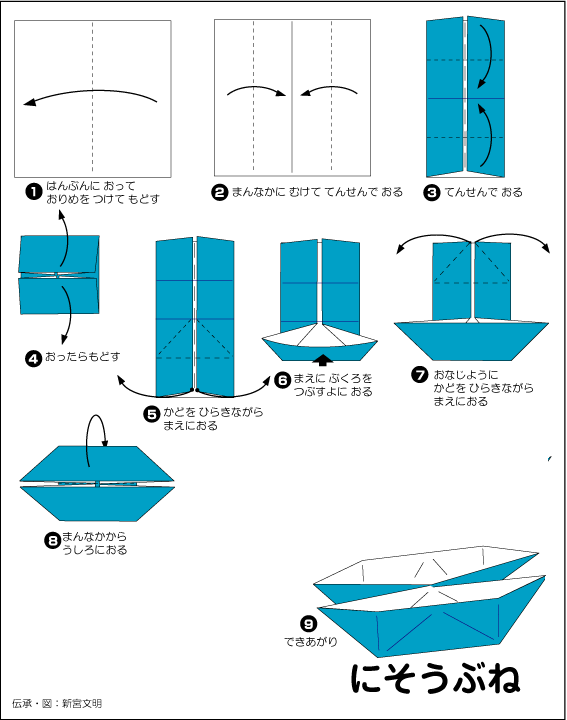 中班幼兒能力點
獨立摺紙 - - -獨立思考力
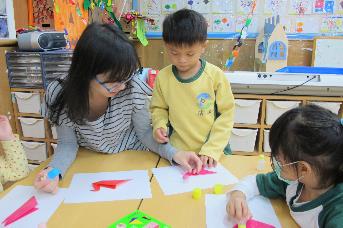 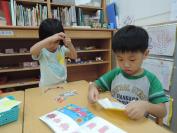 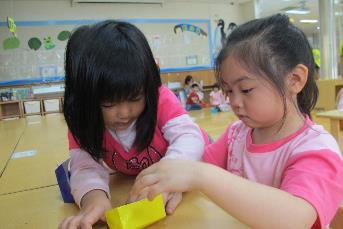 成人陪伴與指導
  - - 小肌力與專注力
經驗的重塑- - -理解力
摺紙小老師/創意組合
學習的廣度/深度/個別化
13
隨著主題活動調整角落活動…
角落闖關
(1)親師協同教學、從旁觀察，給予孩子適性個別協助。
(2)愛爸愛媽的參與引發孩子不同學習動機。
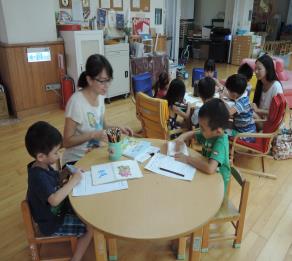 14
角落闖關
(1)親師協同教學、從旁觀察，給予孩子適性個別協助。
(2)愛爸愛媽的參與引發孩子不同學習動機。
15
教學活動過程模式：
老師依據幼兒的興趣及能力選定主題
                ↓
   親師生共同蒐集主題相關資料
                ↓
        教師預設主題概念網
                ↓
教學活動設計：教師設計幼兒自發性活動
                ↓
                ↓
      教師隨時修正主題概念網
                ↓
      紀錄教師教學及幼兒學習檔案
教
學
計
畫
過程中~學習尊重(上課權益. 禮貌分享). 傾聽. 等待
小組討論
團體討論
主題探索
思考
問題
至少等待3-5秒(讓孩子有足夠的時間表達他想要說的，不要催促他。)
不批評
角落創作
分組活動
親親寶貝
寶貝主題畫
fb班網
角落記錄單
活動
評量
孩子的表達能力、問題解決能力，在與孩子互動教學的歷程中陸續提供…
帶著孩子規劃、設計、動手布置……
…
17
陳龍安（民83）。創造思考教學。問想做評（ATDE）創造思考教學模式，主要由問（Asking）、想（Thinking）、做（Doing）、評（Evaluating）等四種要素所構成。
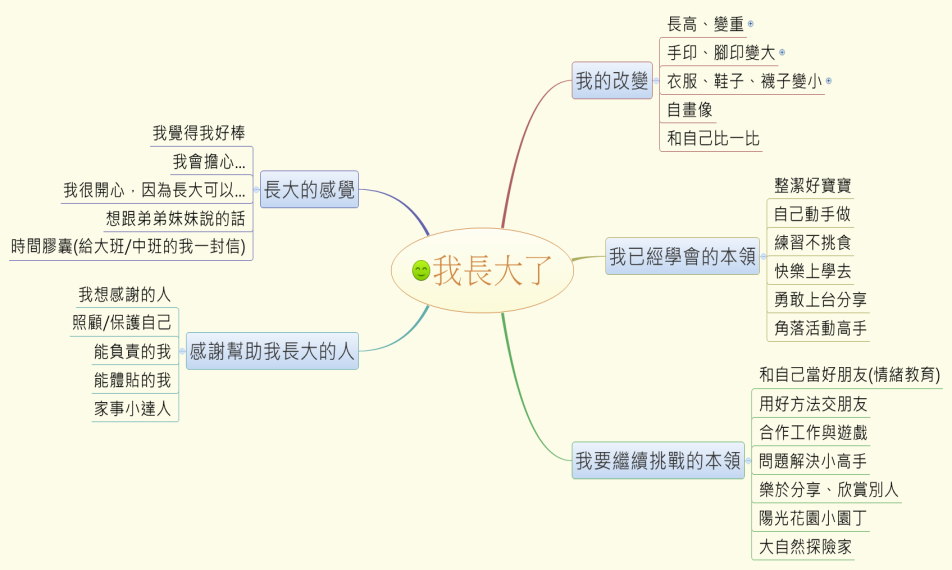 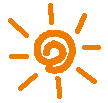 主題探索
生活教育* 學習使力扭轉.使用抹布
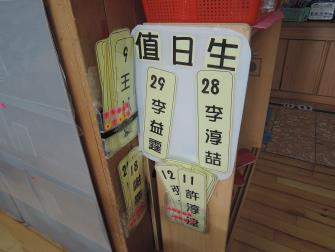 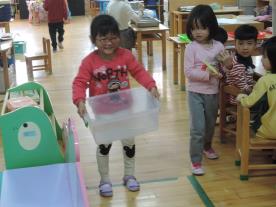 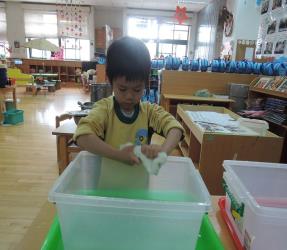 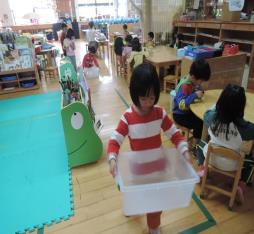 值日生
   新任務
企鵝點點名* 學習好本領*新任務
類別：個別
學到：
 ◎認識生活環境
   的文字符號(自
   己的名字)
 ◎畫字遊戲書寫
   練習
 ◎對應文字數字
   符號
 ◎學習使用操作
   工具(日期章)
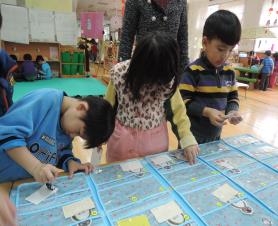 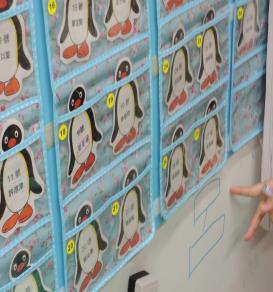 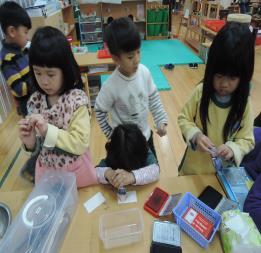 閱。讀。下午茶
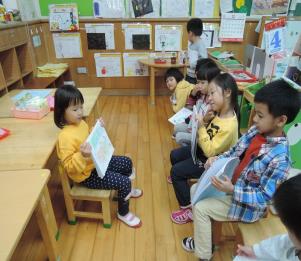 類別：團體--→小組彼此分享
中小班一起學：
語-- 知道書籍封面有書名.創作者
        和譯者的名字。
語-理解故事的角色與情節
語-以清晰的口語表達想法
語-理解符號中的巨象物件內容
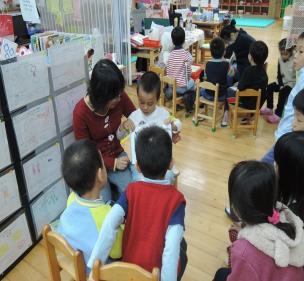 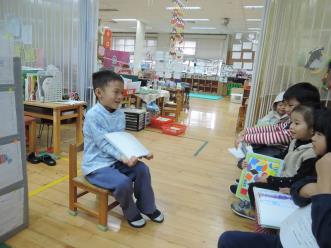 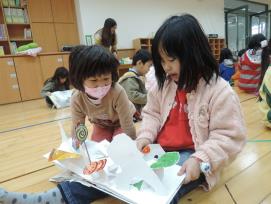 【寶貝日記畫.  主題美勞作品畫】
類別：個別教學
中小班一起學：
語-中大-2-5-2
     運用自創圖像符號標示
     空間、物件或記錄行動
美-中-2-1-1
     玩索各種藝術媒介，發揮
     想像並享受自我表現的樂
     趣。
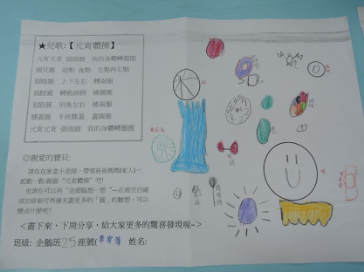 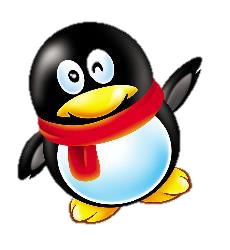 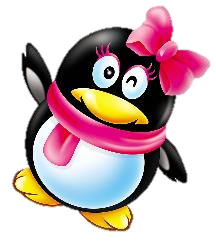 【寶貝日記畫】
養成習慣，時常回想自己的學習經驗。
                              用簡明的圖畫表現重要情境。
請家長協助記錄幼兒在園活動的畫與話。
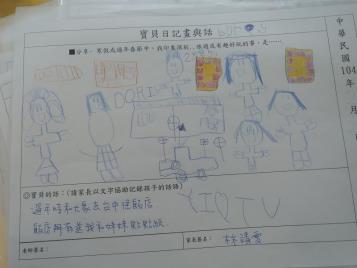 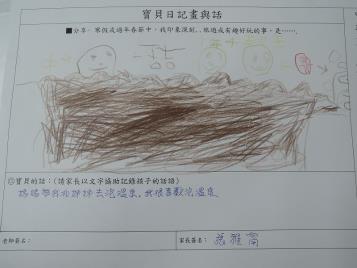 繪畫能力不同，一樣可以展現敘說事件的能力、表現情境。
用很簡單的圖示表現重點，媽媽也總是協助紀錄完整的事件與孩子想法。
23
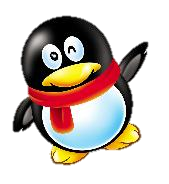 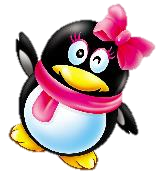 快樂小書蟲   借閱本  /  
                                          每週三.四.五借閱登記
依幼兒能力彈性調整
◎學習指標：
  以生活環境中的線
  索詮釋符號的意義
*會認唸故事書名
* 增進對文字的形.音.意 的認知
由幼兒蓋印日期章
 或書寫數字練習
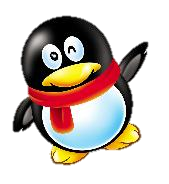 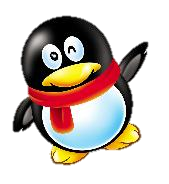 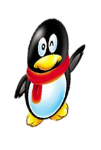 企鵝班(上) 學期末歲末感恩活動*師生共構學習歷程
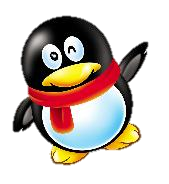 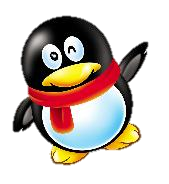 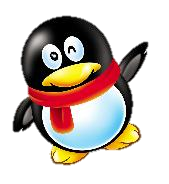 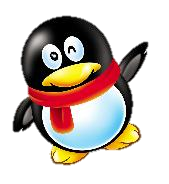 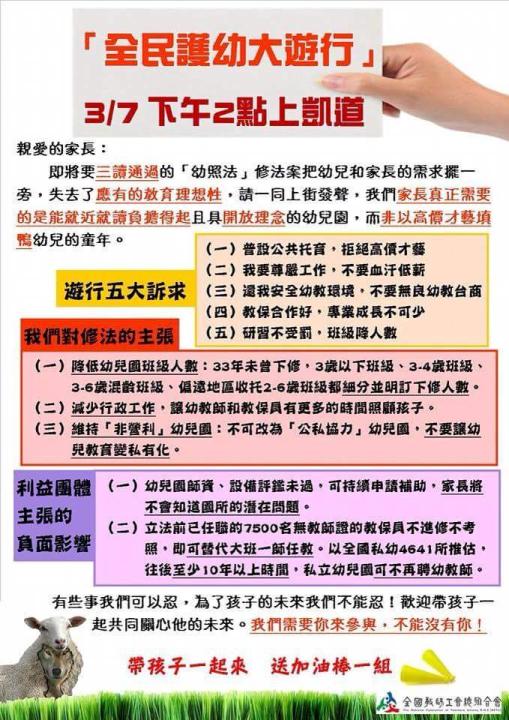 為孩子而勇敢
為孩子而堅定